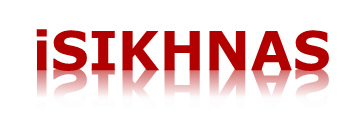 1. Laporan
Identifikasi Pemilik dan Hewan
iSIKHNAS - IB
Kenapa perlu Data IB ? ? ?
Melakukan identifikasi ternak (akseptor) yang dapat di inseminasi
Kecepatan informasi antara peternak dan inseminator dalam pelaksanaan kegiatan  IB
Untuk mendapatkan data penggunaan dan distribusi semen beku
Perlu data keberhasilan IB disuatu daerah
Keuntungan Pelaporan identifikasi Pemilik dan Hewan
Untuk mengetahui data populasi disuatu wilayah;
 Dapat mengetahui informasi mengenai riwayat hewan;
Dapat mengetahui informasi jual beli ternak;
Dapat mengetahui kepemilikan ternak.
Daftar Pemilik (DP)
DAFTAR dari handphone Inseminator
Pengguna : 
	Inseminator
Tujuan :
	 Untuk mendaftarkan pemilik ternak 
Kapan digunakan : 
	Ketika Inseminator akan mendaftarkan pemilik ternak
Pemilik ternak memiliki Hp ?
[Speaker Notes: Ketika akan mengirimkan pelaporan lain untuk identifikasi pemilik hanya menggunakan 6 digit terakhir dari nomor identifikasi yang terdaftar.]
Konfirmasi Daftar Pemilik (KDP)
KONFIRMASI dari handphone Pemilik Peternak
Pengguna
	Peternak
Tujuan
	Untuk konfirmasi pendaftaran peternak ke isikhnas 
	Untuk memperoleh hak melaporkan kejadian berahi pada ternak 
Kapan digunakan
	Ketika peternak sudah memperoleh PIN dari inseminator
Konfirmasi Daftar Pemilik
KONFIRMASI dari handphone Pemilik Peternak
KDP  [PIN]





Contoh
KDP   5555
[iSIKHNAS] Terima kasih Budi Sithi. Anda telah terdaftar di 0812 4558690.
KODE PIN dari inseminator
Daftar Hewan (DH)
Pengguna
	Inseminator 
Tujuan
	Untuk mendaftarkan hewan 
Kapan digunakan
	Ketika inseminator mendaftarkan hewan yang akan diinseminasi
Daftar Hewan
Speses/
Jenis hewan
Jenis kelamin
(J / B)
DH  [ID Pemilik ] ([ID Hewan] [speses/jenis hewan] [kelamin] [umur]…)




ID Pemilik – 6 digit nomor identifikasi peternak
ID Hewan – nomor eartag atau nama/nomor ternak
Kode Spesies
Jenis kelamin – J (jantan) atau B (betina)
Umur - tahun
ID Hewan
ID Pemilik
Umur
(tahun)
Mengulangi urutan
Untuk mengetahui spesies atau Jenis Hewan
 
KODE SP





DKB SP
[isikhnas:] AY ayam; IT itik; EG entog; MP merpati; PY puyuh; SP sapi; KR kerbau; KB kambing; DB domba; KD kuda; KL kelinci; AJ anjing; AG angsa; UL unggas lain; KC kucing; BB babi; MY monyet; RUS Rusa; SI simian; KK kalkun; BLB belibis; ON onta; OU orang utan; UD udang; SIP siput; NYA nyamuk; LEB lebah
DKB [kodespesies]
[iSIKHNAS]: sapi aceh (SPAC); sapi bali (SPBA); sapi pesisir (SPPE); sapi sumbawa (SPSU); sapi simental (SPSI); sapi limosin (SPLI); sapi brahman (SPBR); sapi ongole (SPON); sapi angus (SPAN); sapi brangus (SPBS); sapi fh (SPFH); sapi perah (SPPR); sapi potong (SPPT); sapi madura (SPMA); sapi po (SPPO).
[Speaker Notes: Kode sp menunjukan spesies. Untuk DKB SP merupakan singkatan dari sapi]
Daftar Hewan
Speses/
Jenis hewan
Jenis kelamin
(J / B)
DH  [Pemilik ID] ([Hewan ID] [speses/jenis hewan] [kelamin] [umur]…)





Contoh
DH  1908 3 SPLI  B  2

[iSIKHNAS] :Hewan terdaftar milik joan sapi limosin betina (3) 

DH 1908 3 SPLI  B  24 SPFH  B  3

[iSIKHNAS]: Hewan terdaftar milik joan sapi limosin betina (3),
			  sapi fh betina(24)
ID Hewan
ID Pemilik
Umur
(tahun)
Mengulangi urutan
Jual Hewan (JH)
Pengguna: Peternak 
Tujuan
Digunakan untuk melaporkan ternak yang dijual atau beralih kepemilikan 
Agar hewan yang dijual tetap terdaftar walaupun berganti kepemilikan 
Kapan digunakan
    Ketika hewan ternak dijual
Jual Hewan
JH [ID Pembeli] ([ID Hewan]…)





Contoh
JH  2345  2  3  6
[iSIKHNAS] Jual hewan dari joan ke angus : 2 3 6
ID Hewan
ID Pemilik Pembeli
Mengulangi urutan
Ganti ID Hewan (GI)
Pengguna: Inseminator 
Tujuan
1. Untuk mengganti nomor identitas apabila identitas tersebut hilang atau; 
2. Untuk mengganti nama hewan apabila terjadi perpindahan kepemilikan hewan 
Kapan digunakan
    Apabila nomor identitas hilang atau ganti  
    nama karena terjadi perpindahan kepemilikan
Ganti ID Hewan
ID Hewan Lama
ID Pemilik
GI  [ID Pemilik]  [ID Hewan Lama] [ID Hewan Baru]




Contoh
GI  4020  2  6

[iSIKHNAS] Identifikasi sapi betina milik angus sudah diganti dari 2 ke 6.
ID Hewan Baru
Akhir Hewan (AH)
Pengguna: Peternak 
Tujuan
Digunakan untuk melaporkan kejadian dimana hewan dipotong, mati atau dicuri 
Kapan digunakan
1. Ketika ternak dipotong 
2. Ketika ternak mati 
3. Ketika ternak dicuri
Akhir Hewan
ID Hewan
ID Pemilik
AH  [ID Pemilik]  [ID Hewan] [Akhir]




Kode Akhir
M: Mati
 C: Dicuri
 P: Dipotong

SmS  bantuan untuk mencari kode akhir: KODE AH
Kondisi Hewan
(M) Mati, (C) Dicuri, 
(P) Dipotong
Contoh

AH  7521  27  p

[iSIKHNAS] Hewan identifikasi 27 (sapi betina) milik angus : dipotong
TERIMA KASIH
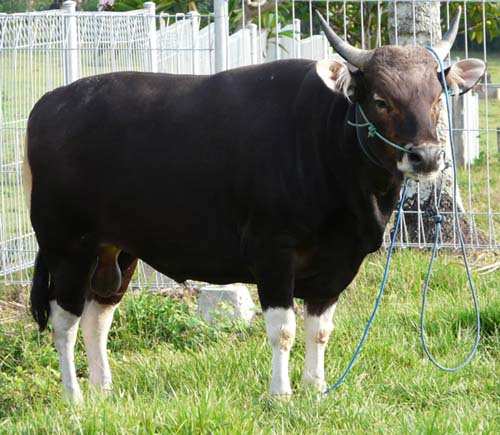